Виды транспорта
Подготовил:
Воспитатель
ЧДОУ «Детский сад «ЖАРКИ»
Струнова М.О.
Воздушный вид транспорта
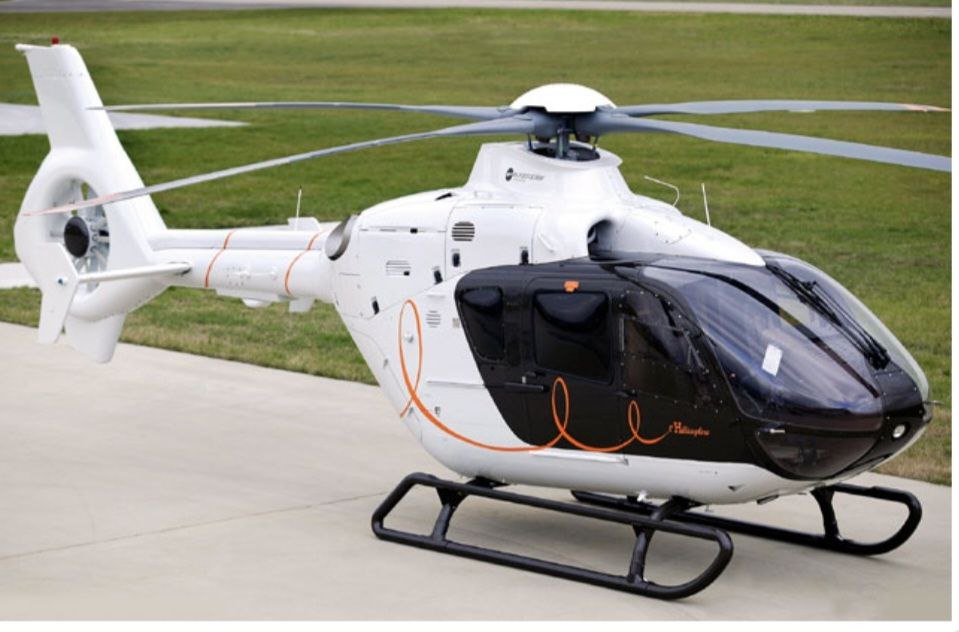 Вертолёт
Воздушный вид транспорта
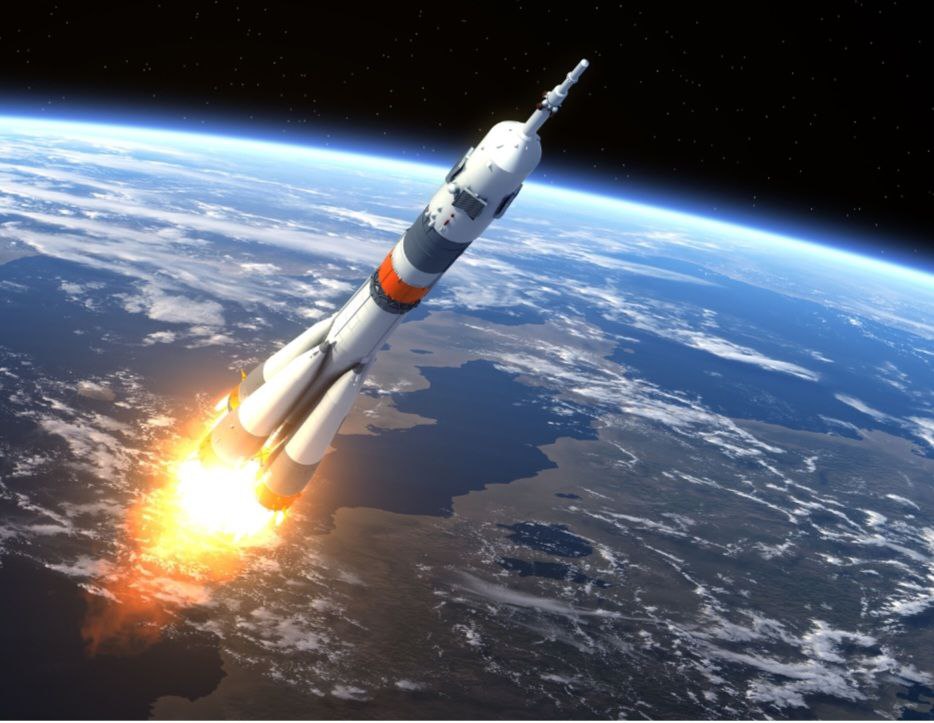 Ракета
Воздушный вид транспорта
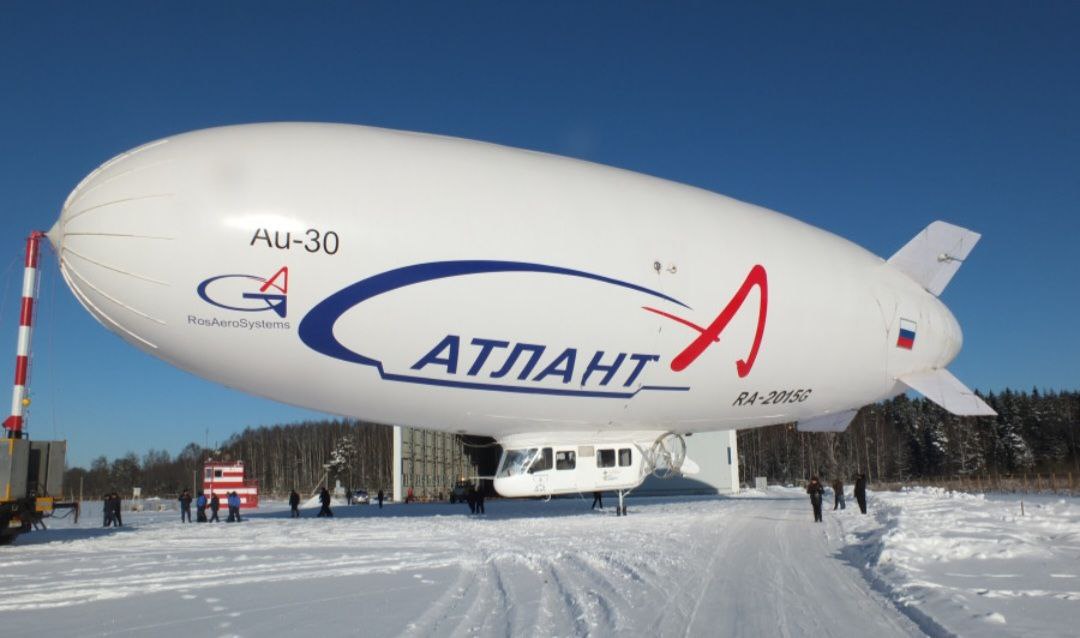 Дирижабль
Воздушный вид транспорта
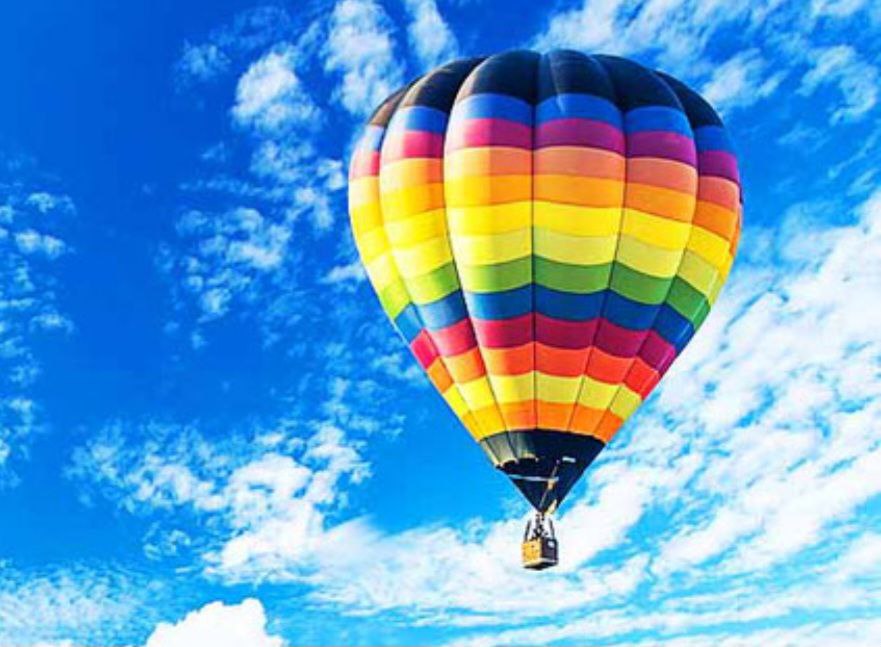 Воздушный шар
Воздушный вид транспорта
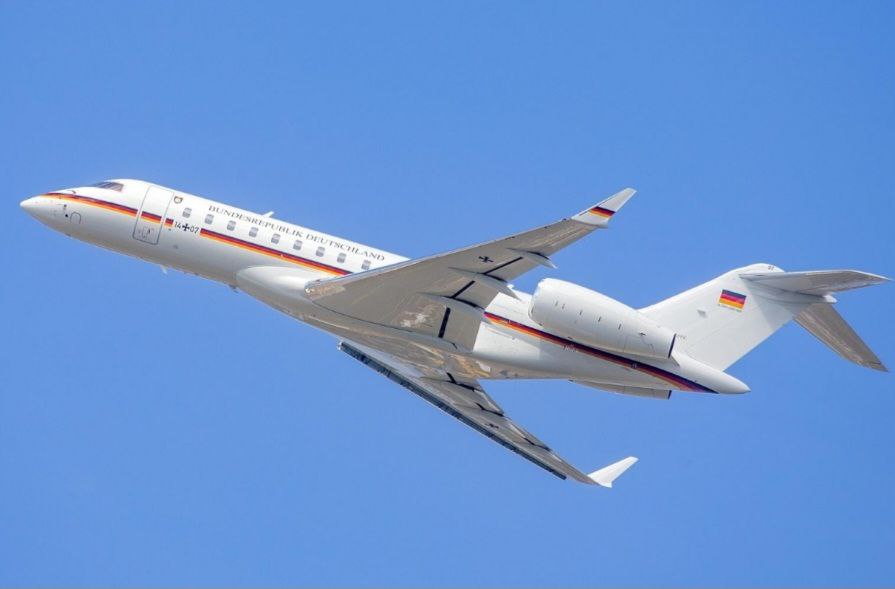 Самолёт
Наземный транспорт
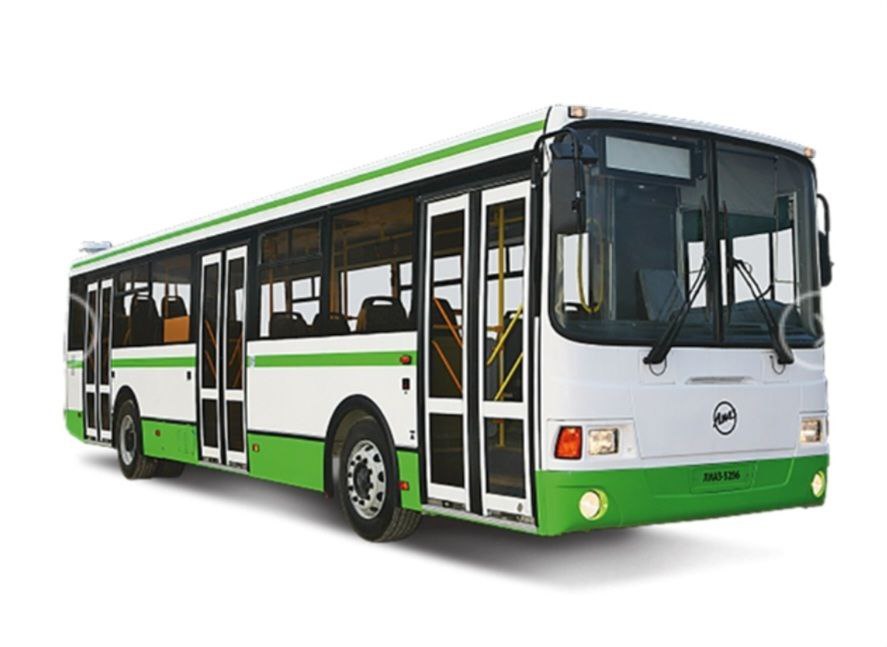 Автобус
Наземный транспорт
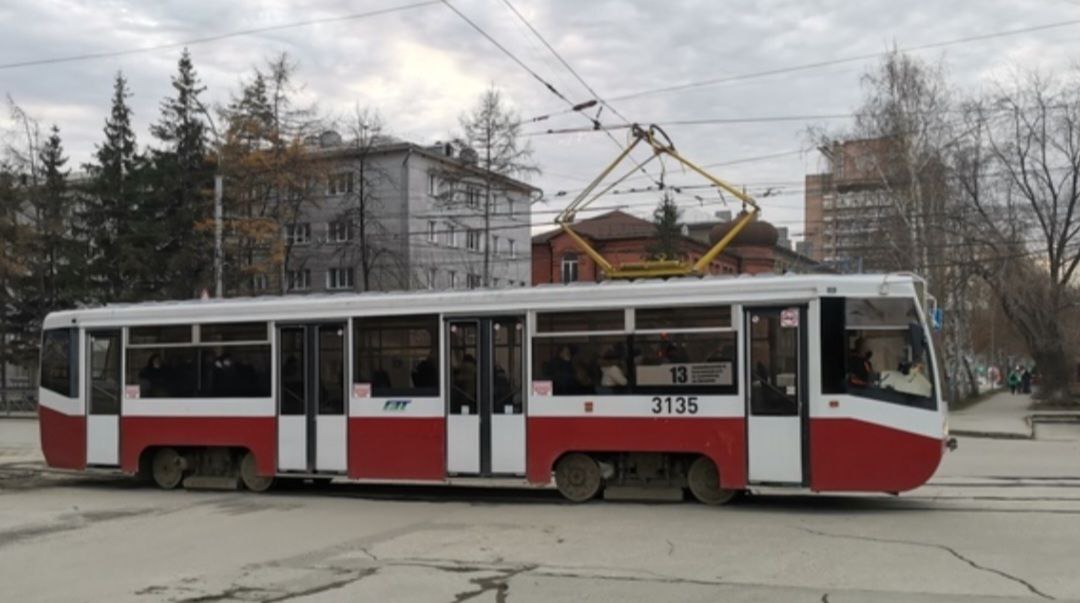 Трамвай
Наземный транспорт
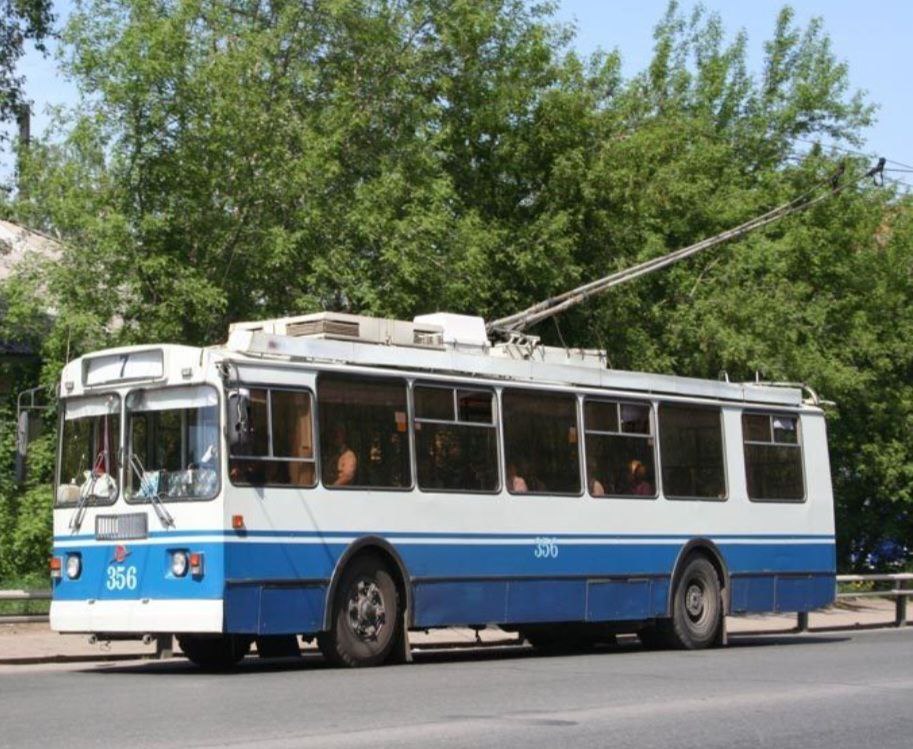 Троллейбус
Наземный транспорт
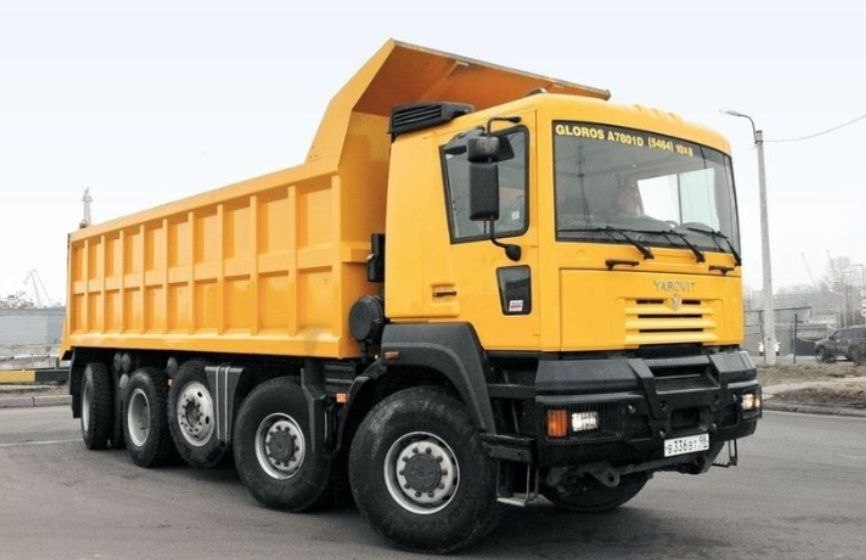 Грузовик
Наземный транспорт
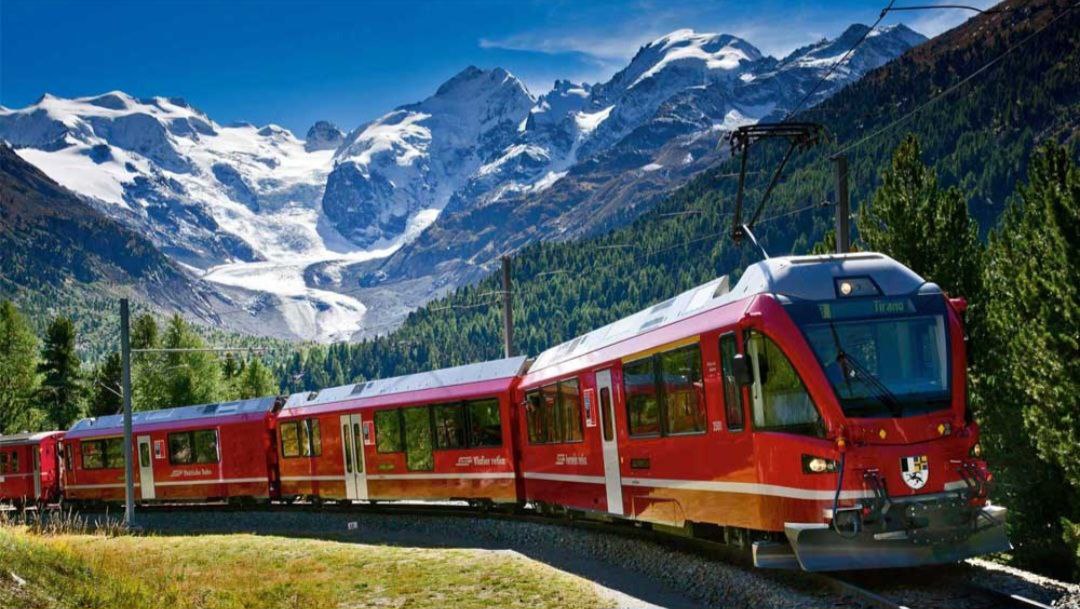 Поезд
Наземный транспорт
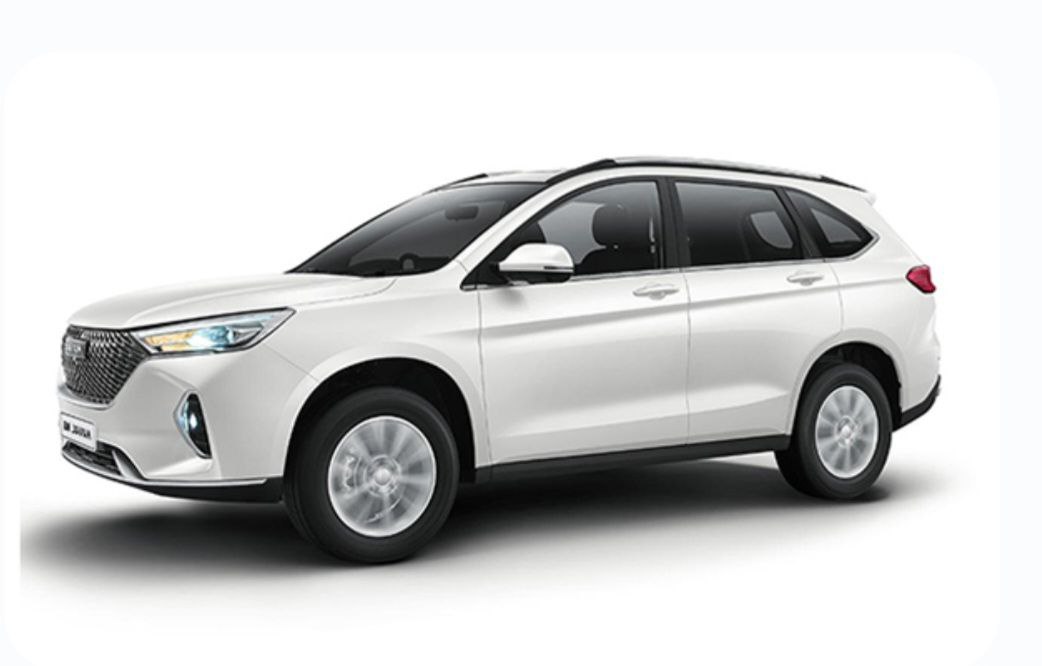 Автомобиль
Наземный транспорт
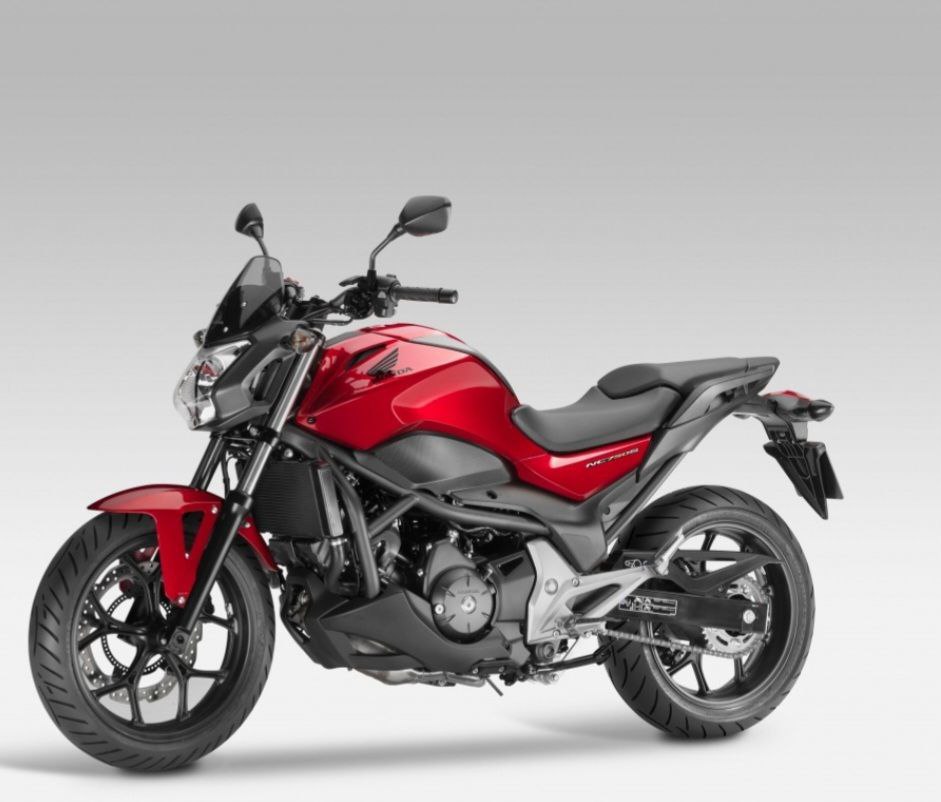 Мотоцикл
Водный транспорт
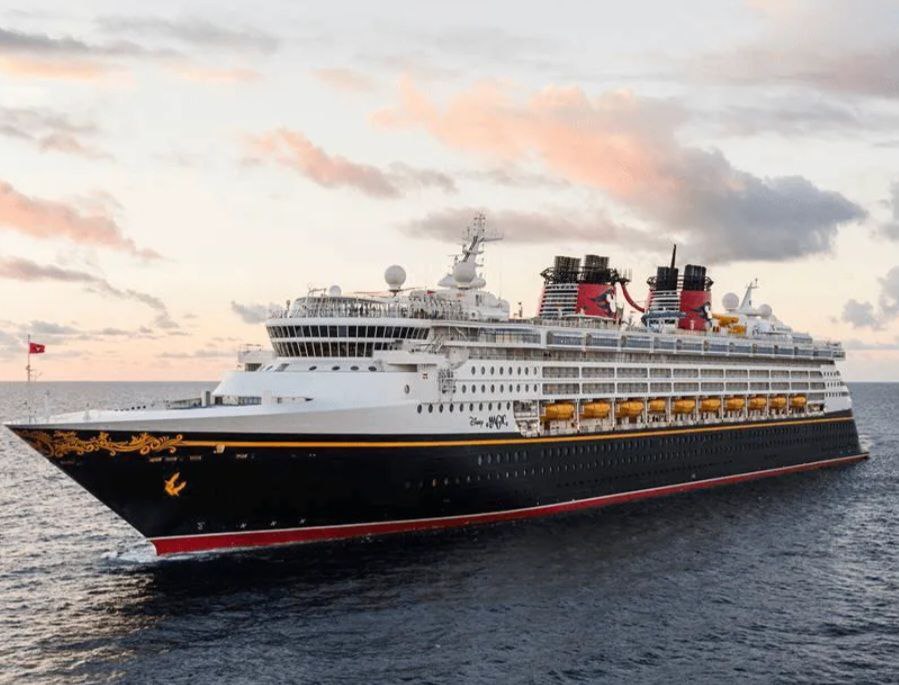 Корабль
Водный транспорт
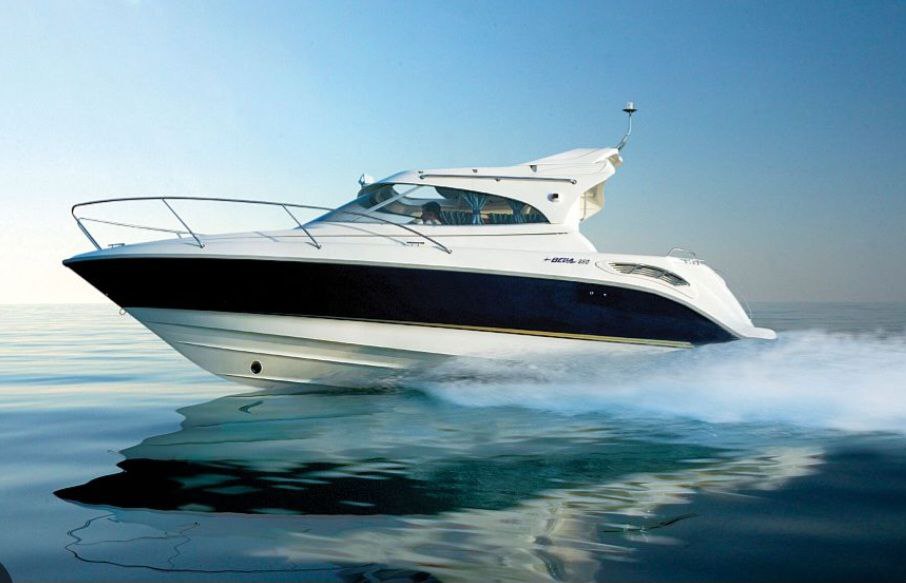 Катер
Водный транспорт
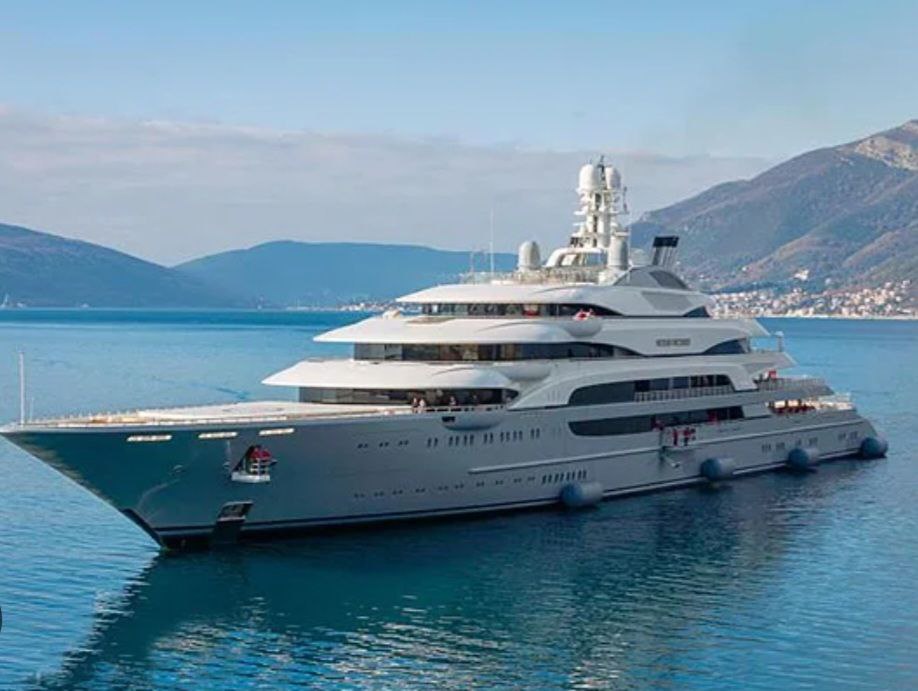 Яхта
Водный транспорт
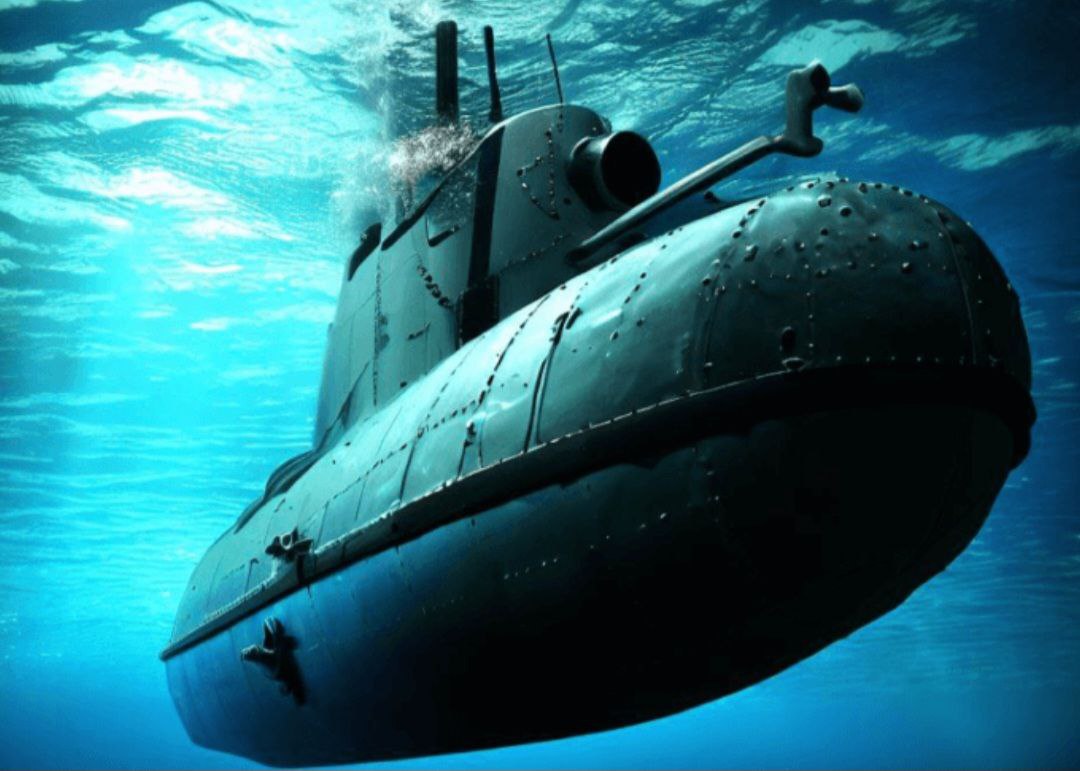 Подводная лодка
Спасибоза внимание!